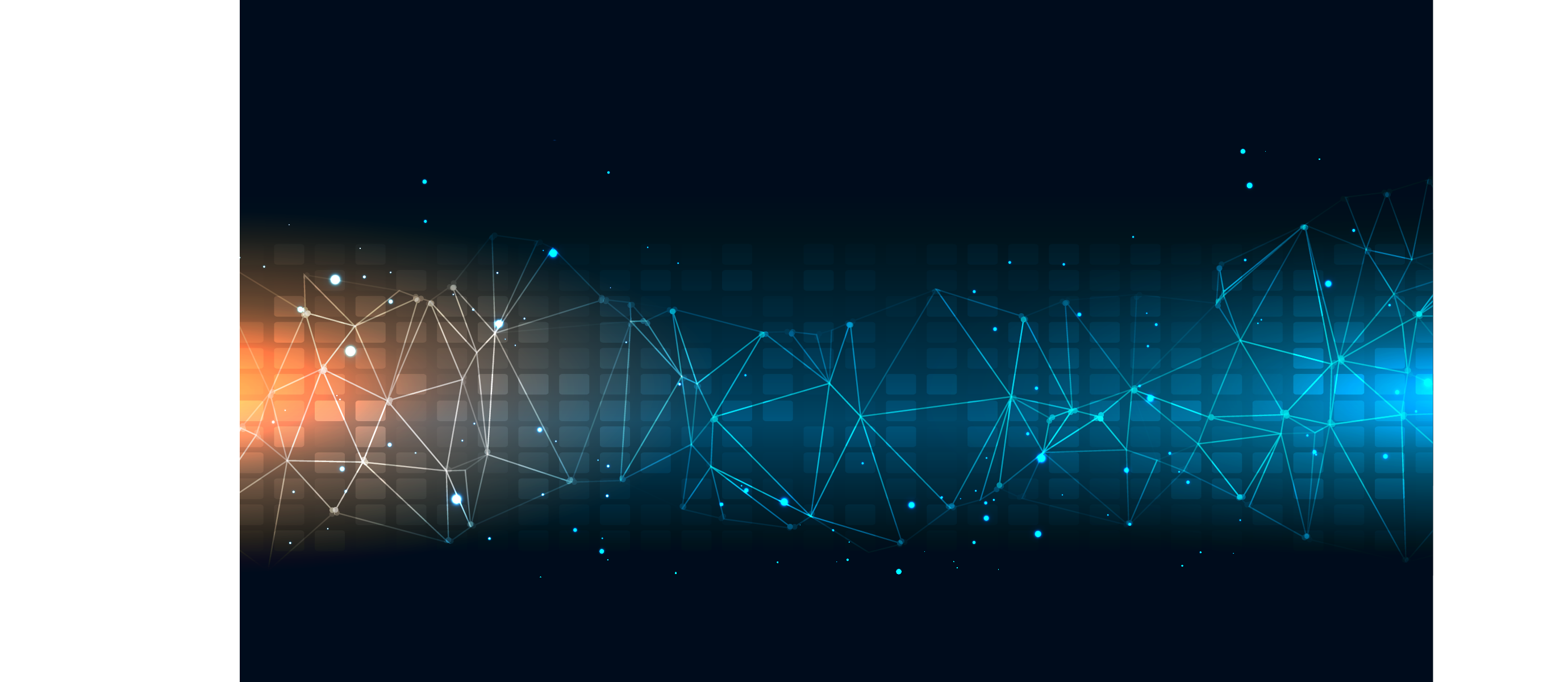 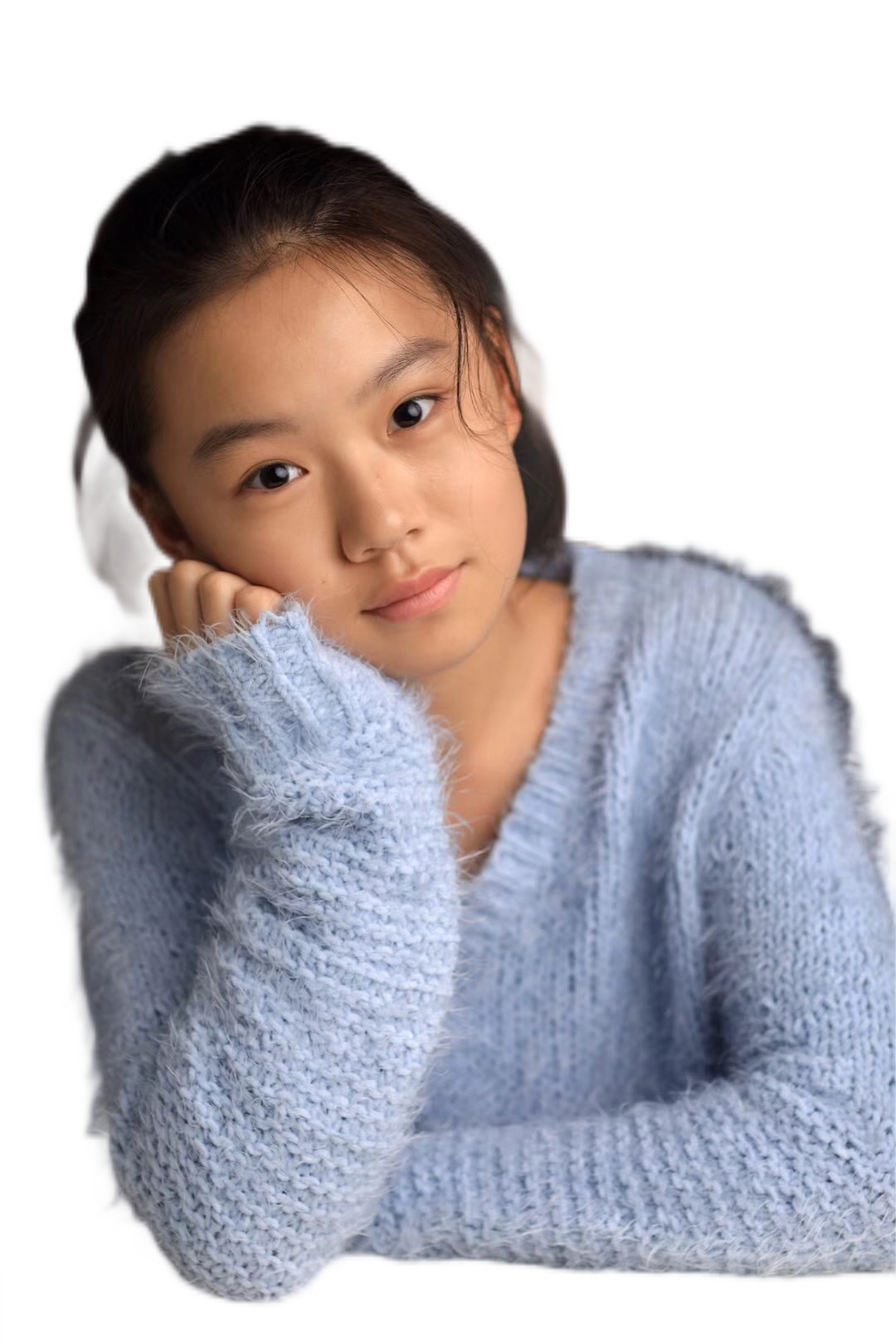 Amy
CTO
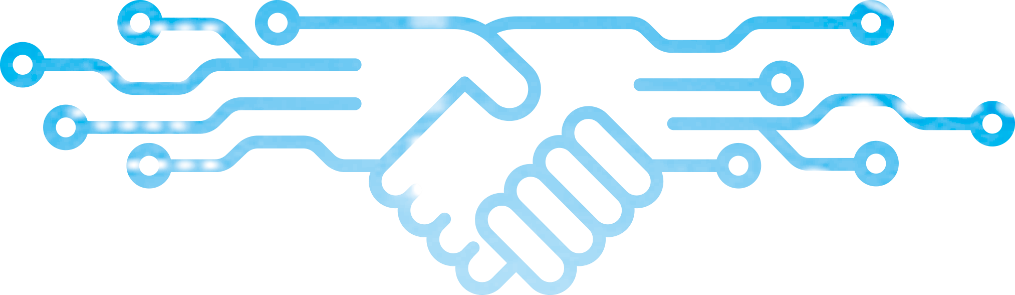 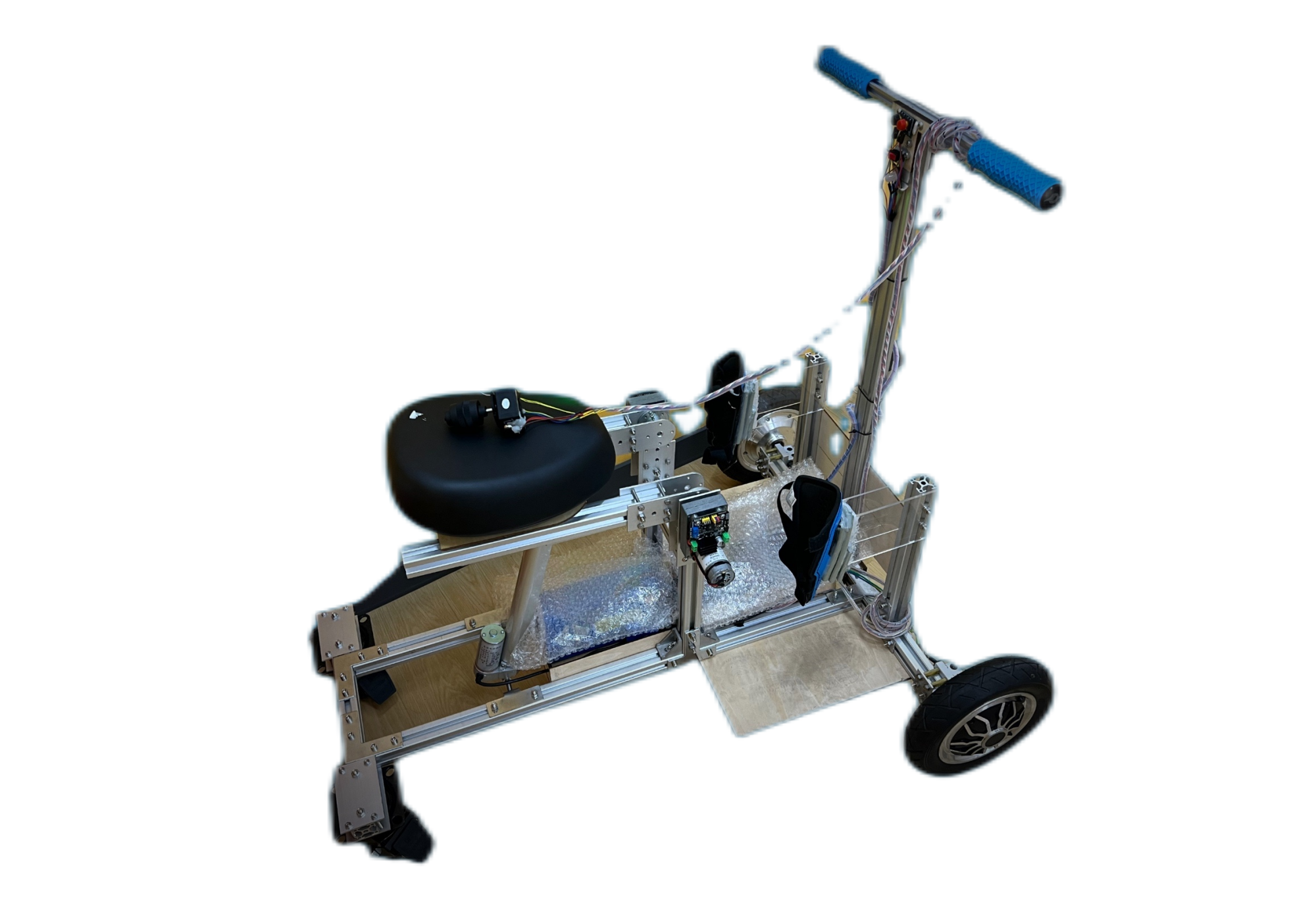 Takes You to See a Farther World         
Standing Mobility Device
CX330 Corp.
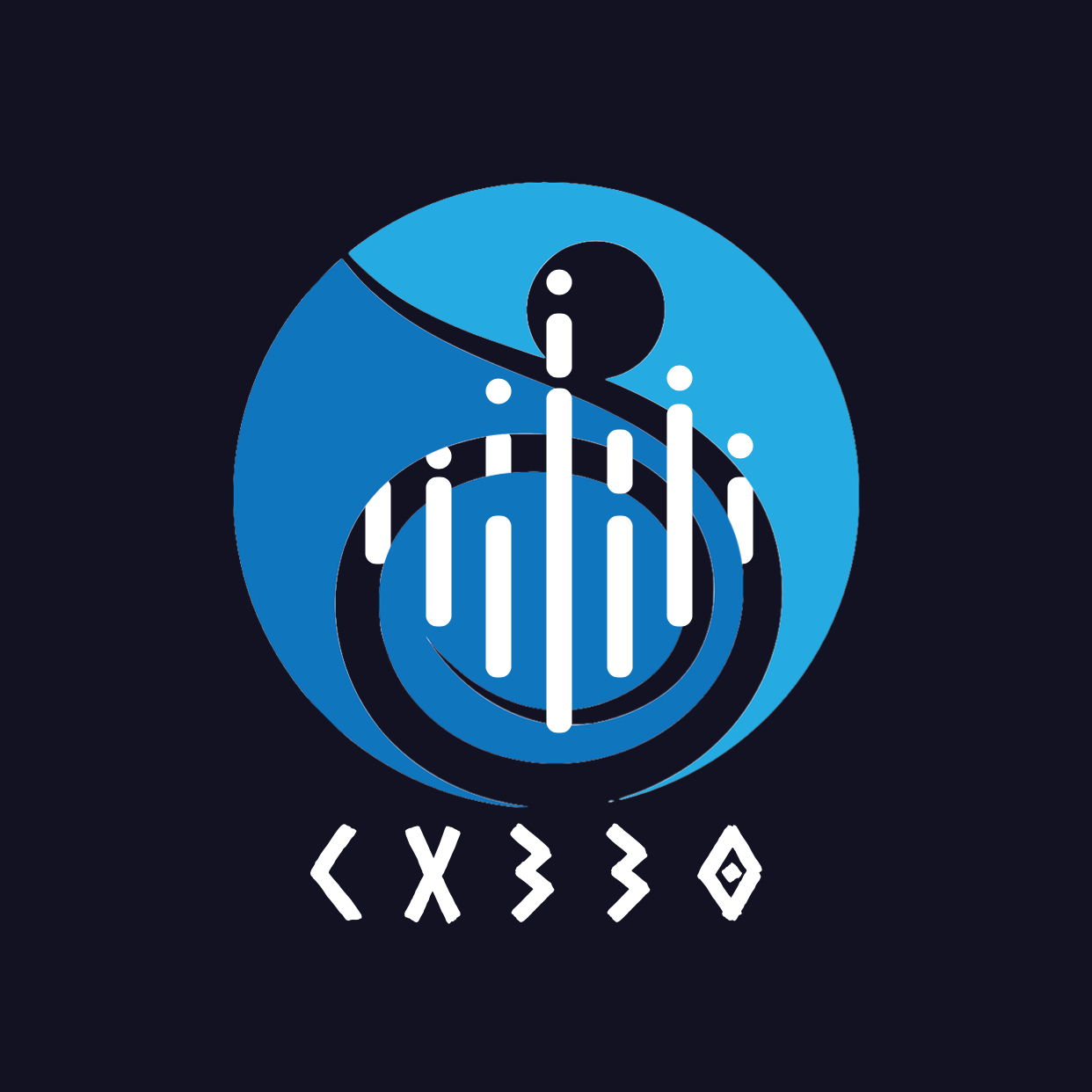 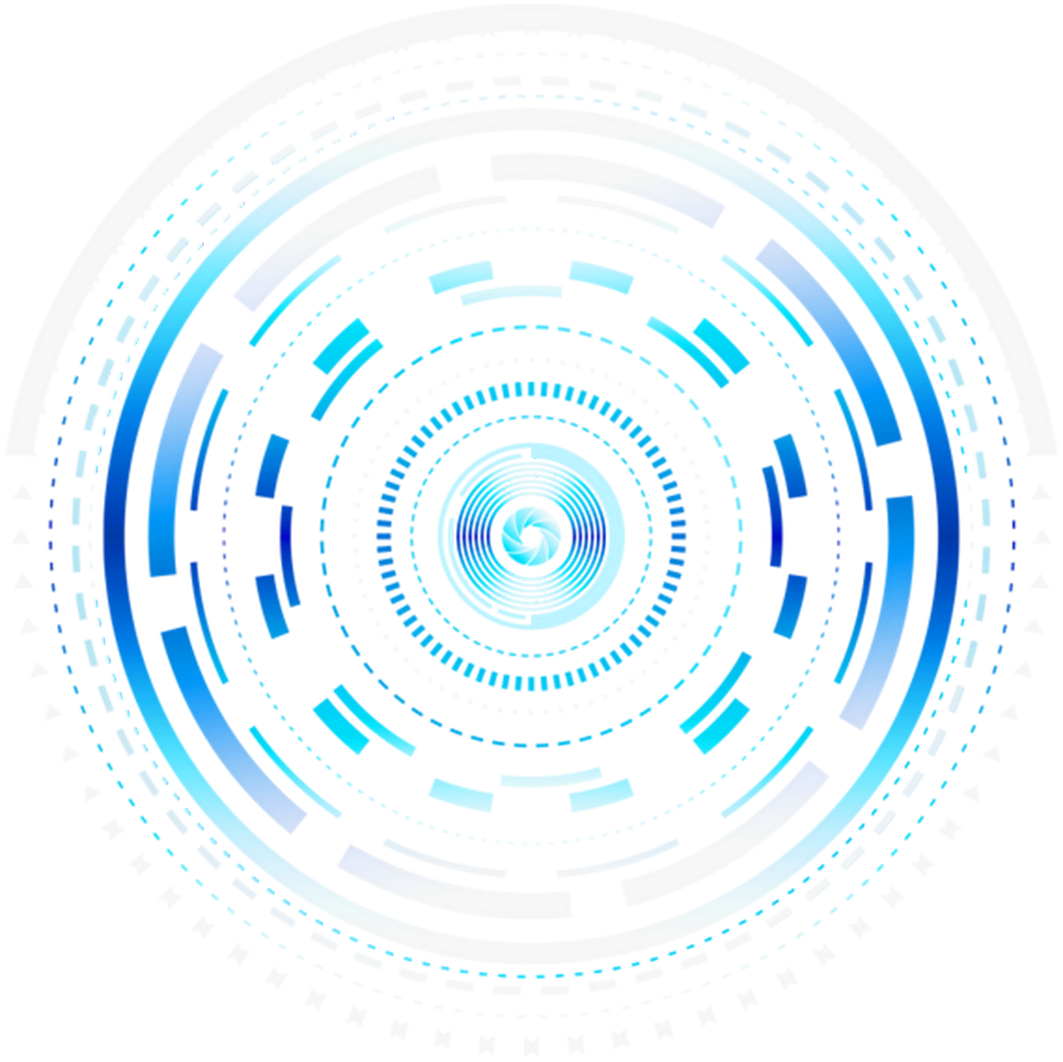 email：amy.chen@prismsus.org
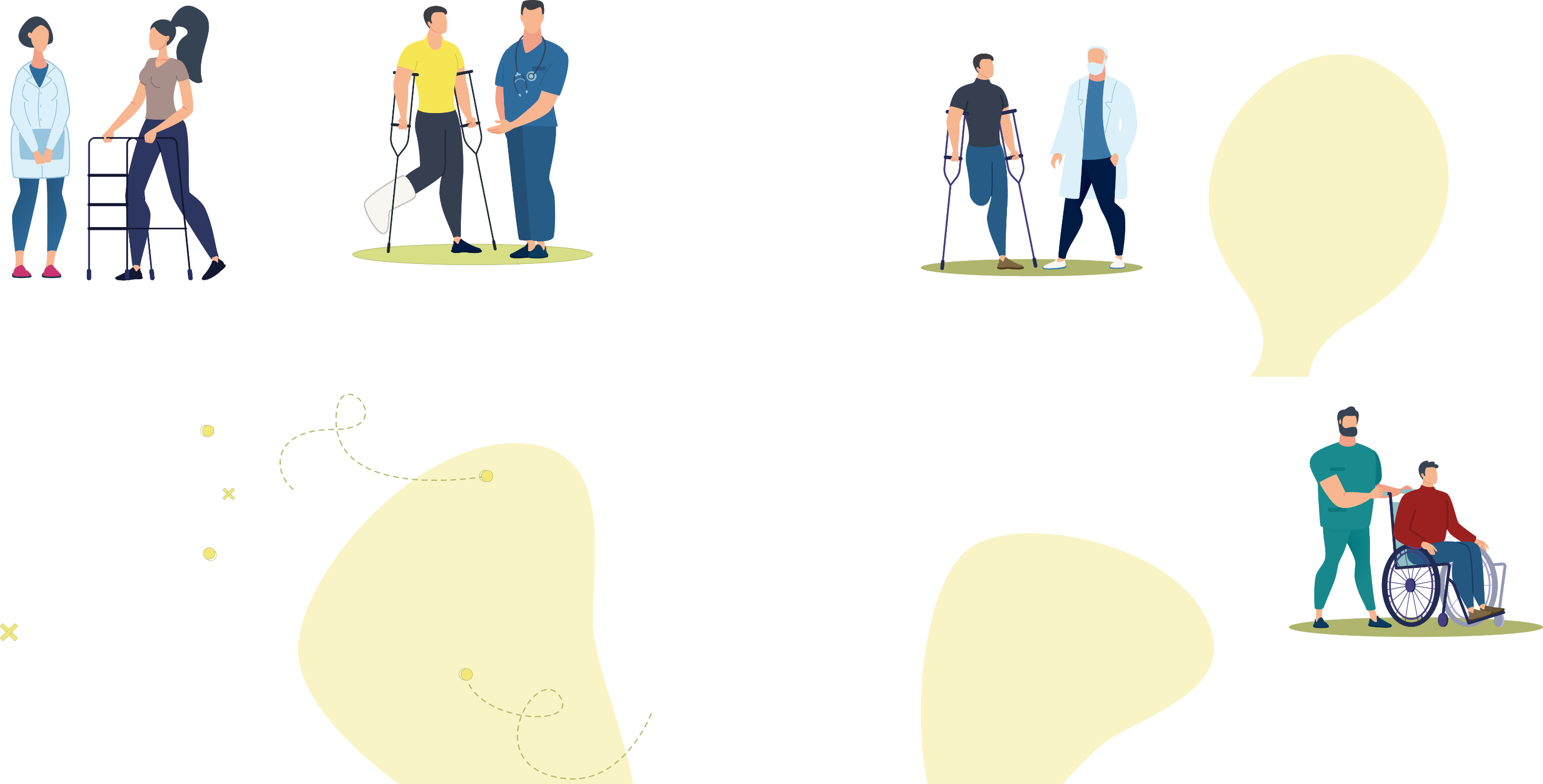 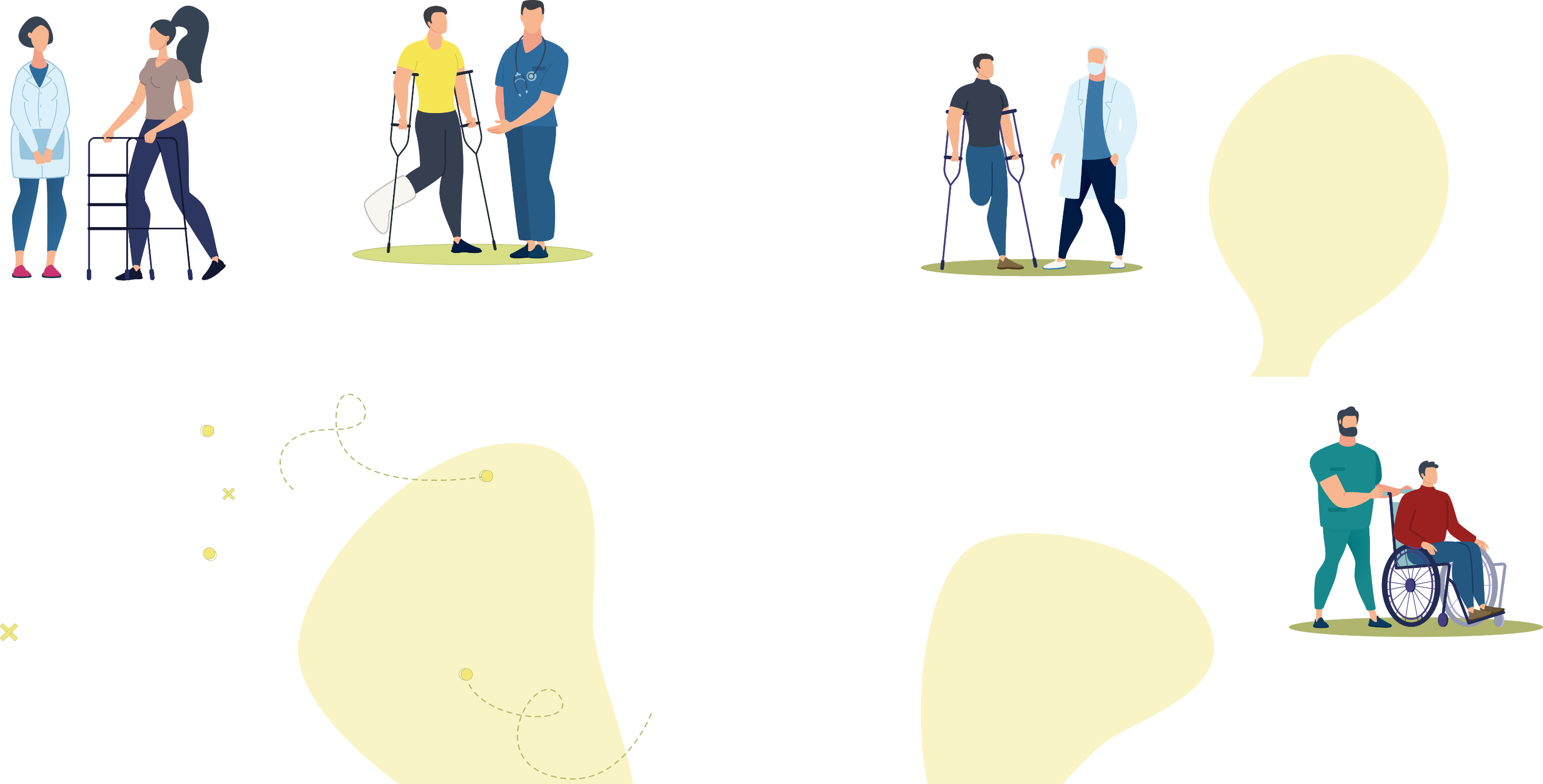 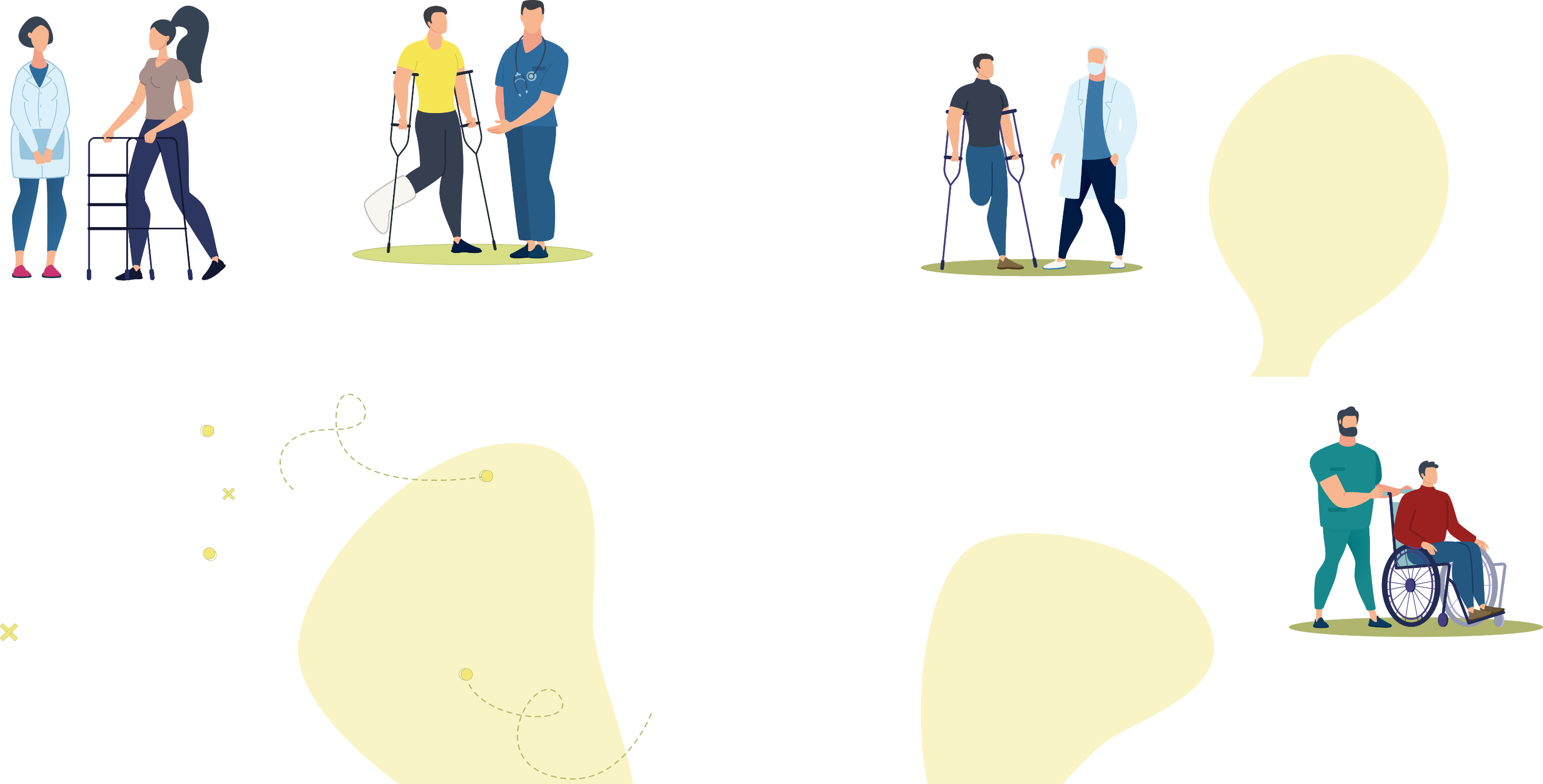 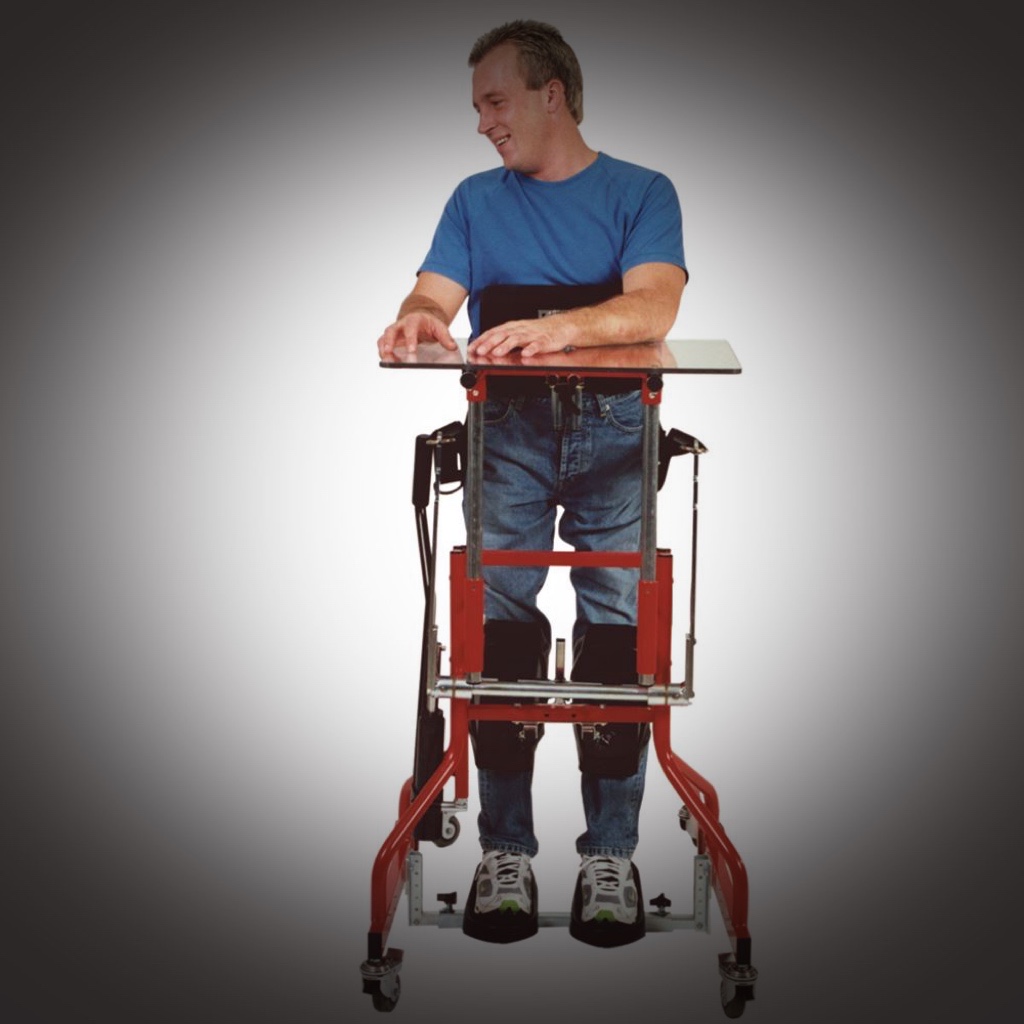 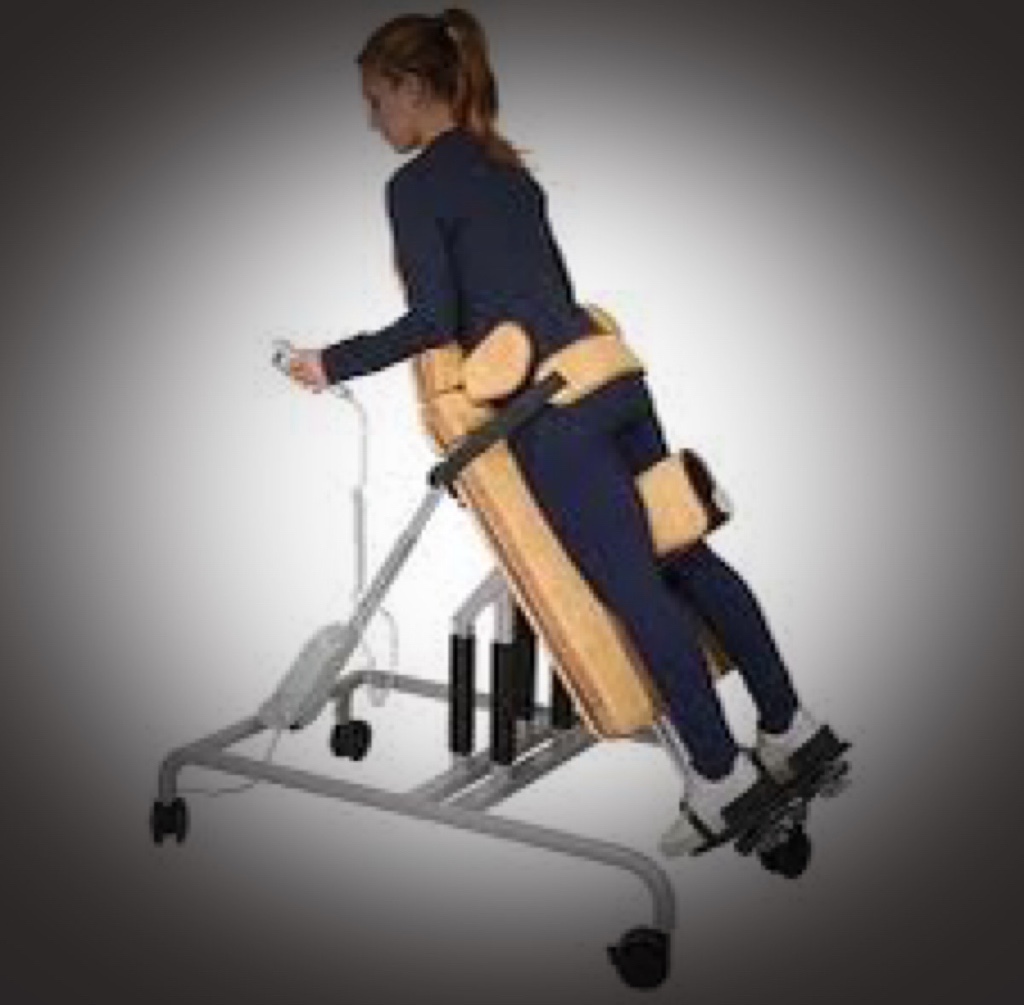 INNOVATION
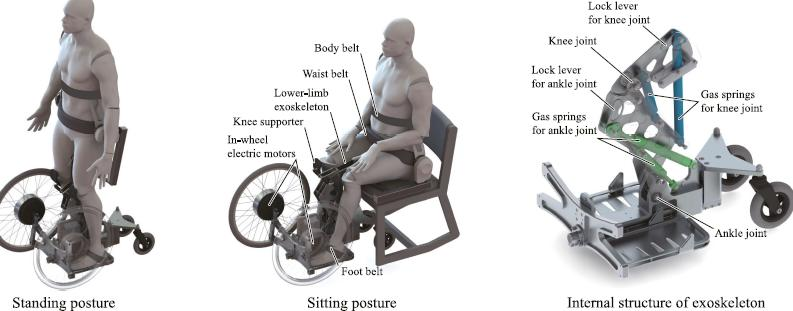 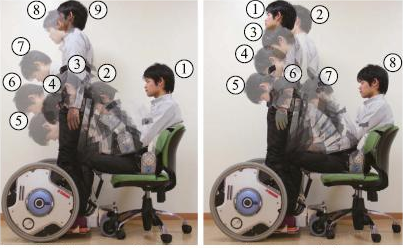 Market Size
2-40 per million
17,000
310,000
249million
17.9%
400million
1/3
594.5 billion
Degree of population aging 
in China
Cases of spinal cord injury
world wide
Global medical device market
According to data released by the National Bureau of Statistics of China, as of the end of 2020, the population of people aged 60 and above had reached 249 million, accounting for 17.9% of the total population. It is estimated that by 2035, the elderly population in China will reach 400 million, accounting for nearly one-third of the total population.
According to the World Health Organization (WHO), an estimated 
2-40 cases of spinal cord injury occur per 1 million population annually worldwide, with spinal cord injuries being more common in low  and middle-income countries. Therefore, hundreds of thousands to millions of people may be affected by spinal cord injury worldwide each year.
According to EvaluateMedTech’s analysis, the global medical device market is expected to continue to grow steadily over the next five years and will reach to 594.5 billion.
Target Consumer Group
& Marketing Strategies
group 2:
Institutions like hospitals, nursing homes, rehabilitation institutions, charity organizations ect
group 1:
Patients with intact lower limbs 
but cannot walk and stand.
advertising
sales chanels
cooperation
social media
personal influence
sales can be made through the official website of the distributor where the product is manufactured, as well as through agents, and direct cooperation with medical institutions.
cooperating with some advertising companies to produce and promote product advertisements
With some medical institutions and other related products for joint promotion。
Public service bazaar, website，social media are also some good promotion channels .
inviting some famous and recognized professors or public figures in the industry to endorse the products.
4
3
2
1
5
Marketing
Device Cost
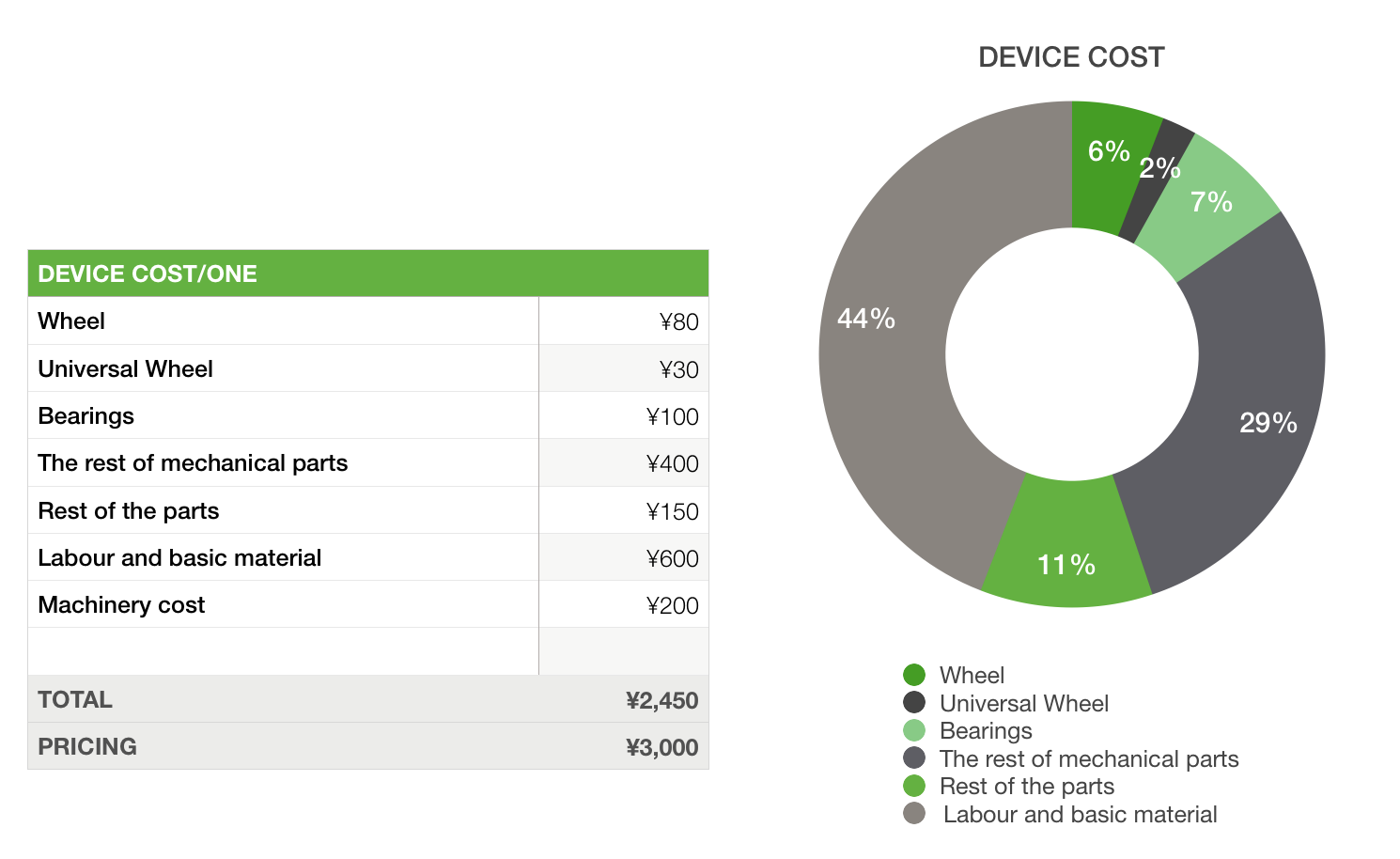 Cost-2450RMB
Pricing-3000RMB
Initial sales gross profit/actual profit
600,000RMB
Fundraising
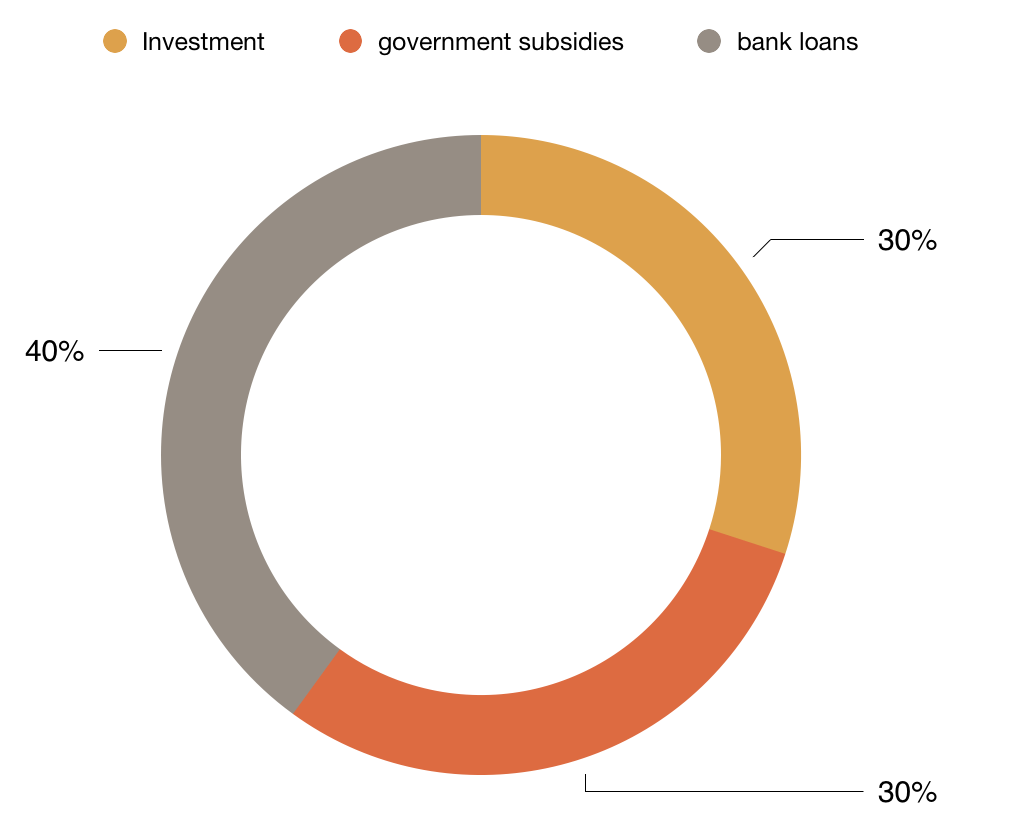 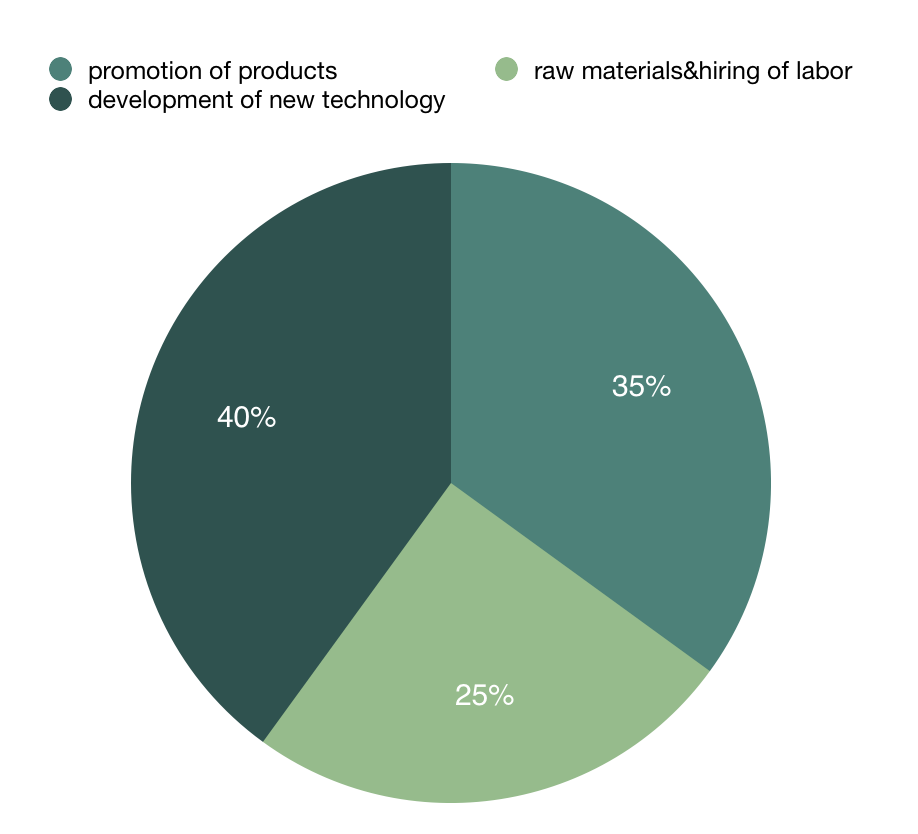 We may need to invest money in advertising for the promotion of our products, as well as in the development and promotion of product-related websites. Also, the investment will be used for the development of new materials and new machinery technology to improve the product and reduce the cost and price of the property through technological improvements. These funds may also be used for the purchase of raw materials and the hiring of labor. The development and promotion of the product is expected to cost 500,000 RMB, which will be obtained through investment, government subsidies and bank loans. Raising investment can inject more capital into the project, while government subsidies can show the government's support for this type of product. A bank loan will ensure the relative stability of the funds.